Rynek pracy
mgr Małgorzata J. Januszewska
Rynek pracy
ogół form i procesów zatrudniania pracowników przez pracodawców, a także ogół instytucji, uwarunkowań oraz czynników negocjacji warunków zatrudnienia, pracy i płac; ekonomiczny, społeczny i polityczny obszar, na którym rozgrywają się wszelkie procesy z zakresu szeroko rozumianego zatrudnienia i bezrobocia
Podaż pracy
jest tożsama z pojęciem zasobów pracy, czy zasobów siły roboczej, na które składa się ogół ludności zawodowo czynnej.
 może być analizowana jako wielkość globalna, obejmując wszystkich aktywnych zawodowo na danym rynku pracy
Podaż pracy
W zależności od cech demograficznych i społecznozawodowych można wyodrębnić różne grupy tworzące zasoby pracy. W tym znaczeniu mówi się o podaży pracy osób reprezentujących określoną płeć, wiek, zawód, wykształcenie, rodzaj wykonywanej pracy.
Podaż pracy  determinanty
Poziom podaży na rynku pracy jest uwarunkowany wieloma czynnikami, do których zaliczamy:
•system kształcenia dzieci i młodzieży,
•liczbę osób wyjeżdżających za granicę (migracje zewnętrzne),
•wysokość proponowanego wynagrodzenia,
•nastawienie poszukujących pracy do zmiany miejsca pracy.
Popyt na pracę
zapotrzebowanie pracodawców (przedsiębiorstwa) na  pracę. Przedmiotem transakcji pomiędzy pracodawcą a pracownikiem jest praca, za którą pracownik otrzymuje określone wynagrodzenie.
Popyt na pracę – determinanty:
stan gospodarki danego kraju oraz częstotliwość i kierunek podejmowanych zmian,
zróżnicowanie występujących pracowników,
wydajność pracy,
wysokość proponowanych pensji.
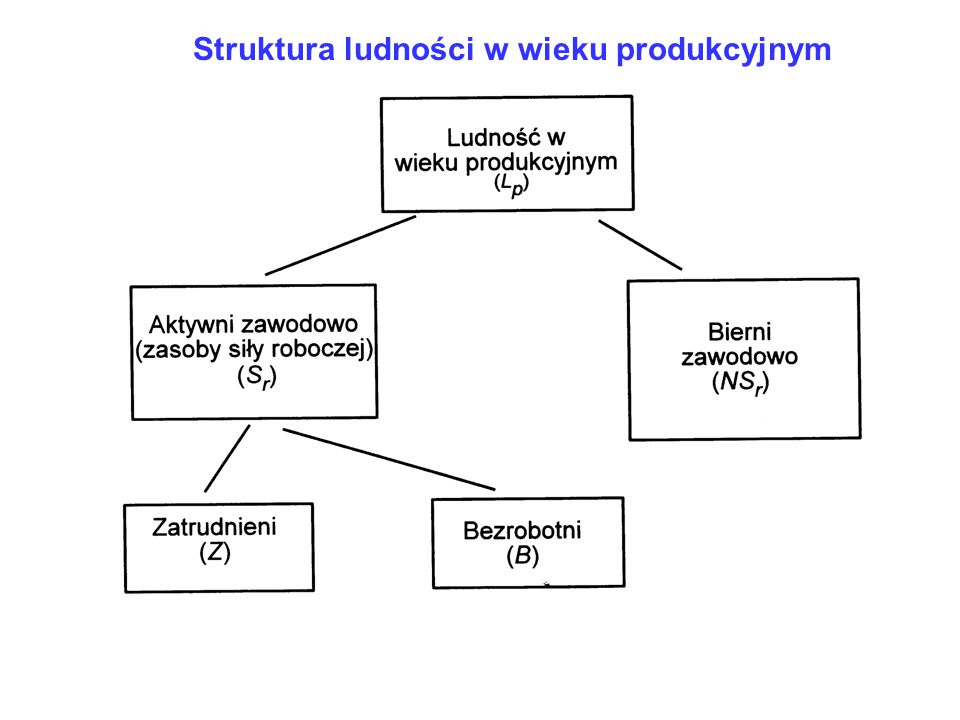 Definicje:
Wiek produkcyjny  wiek zdolności do pracy. Stanowi on środkową strukturę wiekową z trzech obowiązujących. Wg aktualnych przepisów prawa aktualnie obejmuje: 
	mężczyzn pomiędzy 18. a 64. rokiem życia,
	kobiety pomiędzy 18. a 59. rokiem życia.
Definicje:
Ludność aktywna zawodowo  osoby wykonujące pracę przynoszącą im dochód lub zarobek, a także bezpłatnie pomagające w prowadzeniu rodzinnej działalności gospodarczej; osoby pracujące oraz osoby poszukujące pracy i zdolne do jej podjęcia.
Definicje:
Bierni (nieaktywni) zawodowo  osoby niepracujące i nieposzukujące pracy. 
W grupie osób nieaktywnych zawodowo znajdują się: 
osoby niewykazujące chęci do zatrudnienia mimo posiadania zdolności do podjęcia pracy, 
osoby starsze (w wieku emerytalnym) lub takie, które są w wieku produkcyjnym, ale uzyskały uprawnienia rentowe i nie zamierzają powrócić na rynek pracy
osoby niepełnosprawne oraz młodzież, która nie rozpoczęła jeszcze kariery zawodowej lub czasowo wycofała się z rynku pracy z powodu kontynuowania edukacji lub konieczności opieki nad dzieckiem, rodziną.
Bezrobocie
niemożność znalezienia pracy zarobkowej przez ludzi w wieku produkcyjnym, zdolnych i chętnych do pracy oraz aktywnie jej poszukujących. Bezrobotni stanowią więc część ludności w wieku produkcyjnym i jednocześnie część grupy aktywnych zawodowo
Bezrobocie
Miernikiem określającym wielkość bezrobocia jest stopa bezrobocia, czyli udział bezrobotnych w ogólnej liczbie osób aktywnych zawodowo. Stopę bezrobocia obliczamy za pomocą wzoru:
 b = B/S x 100%,
gdzie:
b – stopa bezrobocia
B – liczba bezrobotnych
S – liczba osób aktywnych zawodowo (liczba bezrobotnych + liczba pracujących).
Kto jest bezrobotnym w Polsce?
W Polsce za bezrobotnego uważa się osobę zdolną do pracy i gotową do jej podjęcia w ramach stosunku pracy, w pełnym wymiarze czasu pracy, pozostającą bez pracy i nie uczącą się w szkole, z wyjątkiem szkół wieczorowych i zaocznych, o ile podjęła naukę w szkole wieczorowej lub zaocznej w okresie zatrudnienia, jeżeli: 
 ukończyła 18 lat
 kobieta nie ukończyła 60 lat, a mężczyzna 65 lat,
 nie nabyła prawa do emerytury,
 osoba ta ani jej współmałżonek nie jest właścicielem lub posiadaczem gospodarstwa rolnego,
 nie prowadzi pozarolniczej działalności gospodarczej lub nie podlega ubezpieczeniu społecznemu z tytułu innej działalności,
 będąc osobą niepełnosprawną może podjąć pracę co najmniej w połowie wymiaru czasu pracy, jeżeli jest to uzasadnione sytuacją zdrowotną.
Przyczyny nierównowagi na rynku pracy
likwidacja niektórych gałęzi przemysłu np. górnictwa
zmniejszenie popytu na konkretne dobra czy usługi
ograniczanie produkcji
brak informacji o miejscach pracy
przeniesienie zakładu do innego rejonu
niedostosowane do potrzeb rynku wykształcenia pracowników
zmiany w technologii
wysokie obciążenia fiskalne
otwarcie gospodarki na import
pasywna postawa bezrobotnych
słabość systemu pośrednictwa pracy
aktywność zawodowa emerytów
wejście na rynek roczników wyżu demograficznego
itd. …
Skutki bezrobocia
niewykorzystany, nieproduktywny potencjał ludzki
znaczne koszty materialne związane z utrzymaniem bezrobotnych oraz służb zajmujących się ich problemami i obsługą
spadek dochodów rodzin, rozszerzenie się społecznych kręgów ubóstwadegradacja psychiczna i moralna osób pozostających bez pracy (poczucie beznadziejności, pesymizm, uczucie społecznej bezużyteczności)
zjawiska patologii społecznej  alkoholizm, narkomania, przestępczość itd. 
utrata kwalifikacji
Polityka zatrudnienia:
integralna część całokształtu polityki społeczno – ekonomicznej państwa. Rozumiemy przez nią czynne oddziaływanie władz państwowych na rynek pracy pod kątem potrzeb gospodarki kraju oraz godzenia interesów pracodawców i pracowników. Dotyczy gospodarowania zasobami pracy. Głównym celem polityki zatrudnienia jest poszukiwanie metod i środków umożliwiających optymalne w danych warunkach gospodarowanie czynnikiem ludzkim.
Cele polityki zatrudnienia:
walka z bezrobociem i jego skutkami,
Ponadto do zadań polityki zatrudnienia możemy zliczyć:
bilansowanie zatrudnienia w skali krajowej i lokalnej,
kształtowanie jego struktury zgodnie z potrzebami i profilem demograficznym ludności 
dostosowanie kwalifikacji zasobów pracy do potrzeb gospodarczych,organizacja rynku pracy i związanego z nim pośrednictwa oraz poradnictwa zawodowego,
udzielanie pomocy w znalezieniu zajęcia grupom społecznym mającym szczególne trudności w aktywizacji zawodowej (np. młodocianym, niepełnosprawnym, Kobietom, zwalnianym z zakładów karnych itp.) ,motywowaniem do pracy.
Narzędzia polityki rynku pracy - aktywne:
publiczne programy zatrudnienia ( programy robót publicznych ) polegające na tworzeniu przez państwo dodatkowych miejsc pracy w dziedzinach nie cieszących się zainteresowaniem sektora prywatnego
subsydiowanie zatrudnienia polegające na udzielaniu przez państwo bezzwrotnej pomocy finansowej przedsiębiorstwom, które rezygnują z planowanej redukcji zatrudnienia lub tworzą nowe miejsca pracy ( w Polsce prace interwencyjne )
pożyczki dla przedsiębiorstw w celu tworzenia nowych miejsc pracy oraz pożyczki dla bezrobotnych w celu podjęcia działalności gospodarczej na własny rachunek
szkolenia zawodowe umożliwiające bezrobotnym zdobywanie kwalifikacji
usługi pośrednictwa pracy świadczone przez biura pracy, dotyczące gromadzenia i udzielania informacji o wolnych miejscach pracy i bezrobotnych poszukujących pracy
Narzędzia polityki rynku pracy - pasywne:
zasiłki dla bezrobotnych, 
jednorazowe odszkodowania dla osób zwalnianych z pracy,
dodatki związane z wcześniejszym przechodzeniem na emeryturę.
Klasyczny model rynku pracy - założenia
Krańcowa użyteczność pracy określa podaż pracy 
Krańcowa produktywność określa popyt na pracę 
Podaż tworzy popyt (prawo Saya) 
Na rynku występuje konkurencja doskonała 
Płace są giętkie
Neoklasyczny model rynku pracy - założenia
Neoklasyczny rynek pracy charakteryzuje się: 
◮ homogenicznością pracowników 
◮ płacami czyszczącymi rynek 
◮ doskonałą informacją
◮ brakiem bezrobocia przymusowego
Neoklasyczny model rynku pracy - założenia
Neoklasyczny rynek pracy charakteryzuje się: 
◮ homogenicznością pracowników 
◮ płacami czyszczącymi rynek 
◮ doskonałą informacją
◮ brakiem bezrobocia przymusowego
Likwidacja bezrobocia cyklicznego - opinia klasyków:
płace giętkie, zatem zmieniają się w zależności od wzajemnej relacji popytu na prace i podaży – system dąży do stanu równowagi w stosunkowo krótkim czasie
naturalnym jest stan bezrobocia dobrowolnego
bardzo duże bezrobocie spowodowane jest presją związków zawodowych zakłócających naturalne procesy na rynku pracy
duży wpływ ma też ustalanie płac minimalnych.
bezrobocie cykliczne jeśli występuje to jest na poziomie minimalnym.
jedynym lekarstwem na bezrobocie jest pozwolić działać mechanizmom rynkowym, osłabić związki zawodowe (modyfikacja prawa pracy, zwłaszcza strajków, zwiększenia możliwości lokautu). Likwidacja płac minimalnych, przekonanie pracowników, że obniżka wynagrodzeń prowadzi do wzrostu zatrudnienia
Likwidacja bezrobocia cyklicznego - opinia Keynesistów:
Od Wielkiej Depresji w latach trzydziestych (zapoczątkowane kryzysem w 1929 roku) - terapia klasyczna nie jest skuteczna 
płace nie są giętkie (ale to dlatego, że istnieją długoterminowe porozumienia płacowe pracowników i pracodawców, często nie nadążające za zmianami życia gospodarczego).
pracodawcy nie zwalniają pracowników (bo wysokie koszty odpraw i w okresie koniunktury koszty poszukiwania nowych pracowników) ale reagują na zmiany popytu przez zmianę czasu pracy robotników
Cyklicznego bezrobocia nie zlikwiduje się metodami klasyków, dlatego potrzebna jest ekspansywna polityka fiskalna i/lub pieniężna państwa (zwiększenie wydatków państwa, przyrost podaży pieniądza, wzrost (malenie) podatków. itp.)
Jeśli państw ma walczyć z bezrobociem to pieniądze na rozwój przemysłów pracochłonnych a nie kapitałooszczędnych. (
Kiedy w okresie ożywienia gospodarczego wzrasta produkcja powrót pracowników do pracy nie jest zwykle dostatecznie szybki (różne powody – np. zapłata za bezrobocie, zniechęcenie) i odwrotnie spadek produkcji nie powoduje równie szybkiego spadku zatrudnienia.
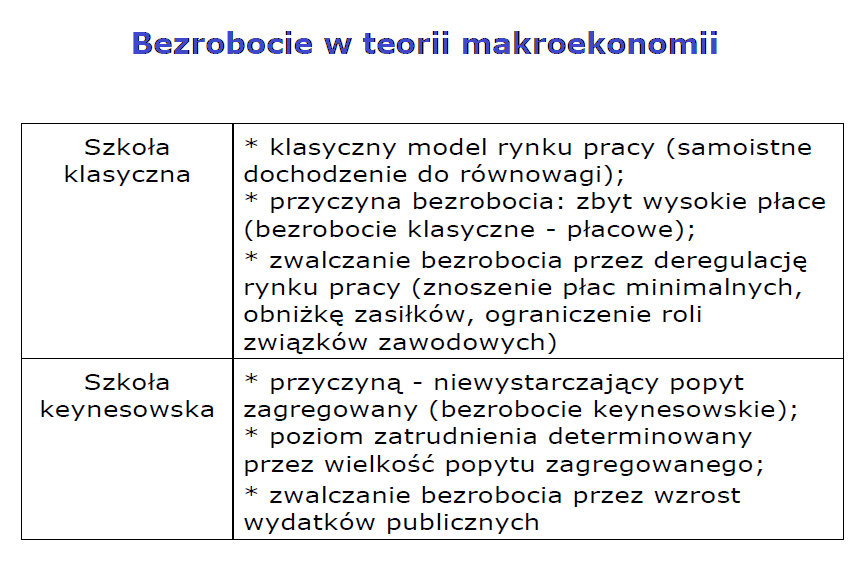